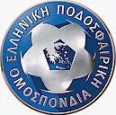 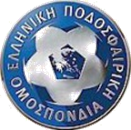 ΠΑΝΕΛΛΗΝΙΟ ΠΡΩΤΑΘΛΗΜΑ ΠΟΔΟΣΦΑΙΡΟΥ ΑΜΜΟΥ
ΠΡΟΓΡΑΜΜΑ ΑΓΩΝΩΝ ΤΕΛΙΚΗΣ ΦΑΣΗΣ
27-29 ΙΟΥΛΙΟΥ 2018
Οι ομάδες κατατάχτηκαν με 
   αλφαβητική σειρά.
 Κλειδάριθμος των 5 ομάδων.
 Όμιλος όλοι με όλους.
 Ένας γύρος.
 Πρωταθλητής ανακηρύσσετε  
  η ομάδα που θα τερματίσει 
  πρώτη στη βαθμολογία.
 Σε περίπτωση ισοβαθμίας θα 
  ισχύσουν οι αντίστοιχες διατάξεις
  του ΚΑΠ.